Maraviroc
Aley Kalapila, MD, PhDAssociate Editor, National HIV CurriculumAssociate Professor of MedicineDivision of Infectious Diseases
Emory University School of Medicine & Grady Health System
Last Updated: July 12, 2022
Dr. Kalapila has no financial conflicts of interest or disclosures.
Maraviroc
150 mg and 300 mg
Entry Inhibitor
Dosing: twice daily dosing, with or without food
Marviroc: Indications and Dosing
Indication
In combination with other antiretroviral agents for adults (and children ≥2 kgs) who have only CCR5-tropic HIV-1
Requires HIV Tropism Assay testing before use
Not recommended for initial treatment of HIV-1 infection
Preparations
Tablets: 25-mg, 75-mg, 150-mg, and 300-mg
Oral Solution: 20 mg per mL clear, colorless, strawberry-flavored
Dosing
Twice daily dosing, with dose dependent on interactions with other medications
Take with or without food
Source: Maraviroc Prescribing Information
Maraviroc: Dosing Adjustments with Concomitant Medications
a Potent CYP3A inhibitors (+/- potent CYP3A inducer) including: clarithromycin, cobicistat, elvitegravir/ritonavir, itraconazole, ketoconazole, nefazodone,   protease inhibitors (except tipranavir/ritonavir), telithromycin.
b Noninteracting concomitant medications include all medications that are not potent CYP3A inhibitors or inducers such as: dolutegravir, enfuvirtide, nevirapine,   all nucleoside reverse transcriptase inhibitors (NRTIs), raltegravir, and tipranavir/ritonavir.
c Potent and moderate CYP3A inducers (without a potent CYP3A inhibitor) including: carbamazepine, efavirenz, etravirine, phenobarbital, phenytoin, and rifampin.
Source: Maraviroc Prescribing Information
Maraviroc: Dosing Based on Renal Function
a Potent CYP3A inhibitors (with or without a CYP3A inducer) including: clarithromycin, cobicistat, elvitegravir/ritonavir, itraconazole, ketoconazole, nefazodone, protease inhibitors (except tipranavir/ritonavir), telithromycin.b Noninteracting concomitant medications include all medications that are not potent CYP3A inhibitors or inducers such as: dolutegravir, enfuvirtide, nevirapine, all NRTIs, raltegravir, and tipranavir/ritonavir.c Potent and moderate CYP3A inducers (without a potent CYP3A inhibitor) including: carbamazepine, efavirenz, etravirine, phenobarbital, phenytoin, and rifampin.
d Maraviroc dosing should be decreased to 150 mg twice daily if patients experience symptoms of postural hypotension
Source: Maraviroc Prescribing Information
Maraviroc: Mechanism of Action
Host Cellular Co-Receptors Involved in HIV Entry
HIV
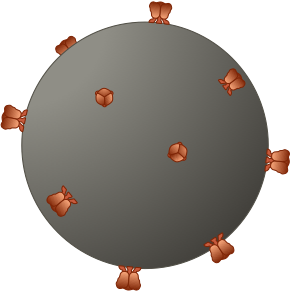 CD4
CD4
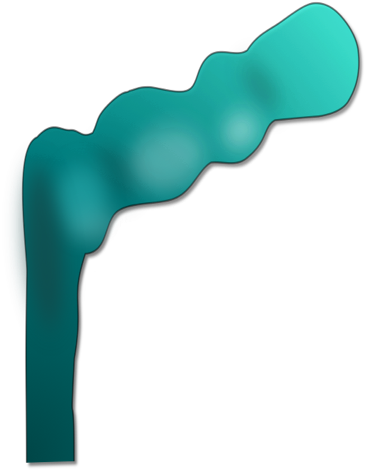 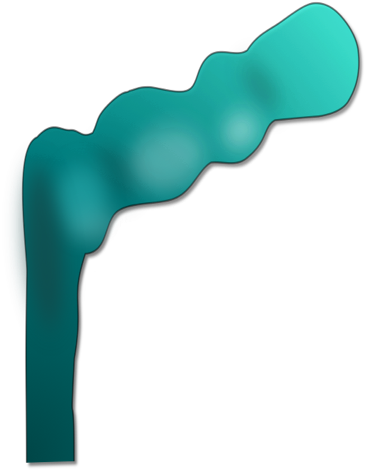 Coreceptors
CXCR4
CCR5
Illustration: David H. Spach, MD
HIV Tropism
R5-Tropic
X4-Tropic
Dual Tropic
Mixed Tropic
R5
X4
R5 / X4
R5
X4
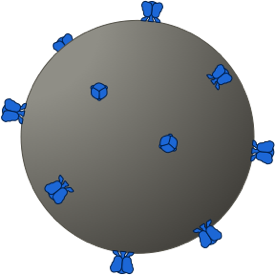 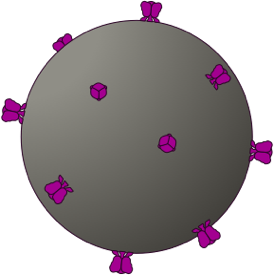 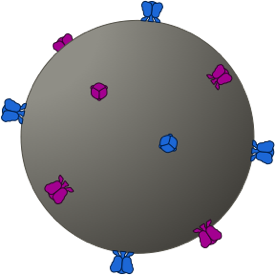 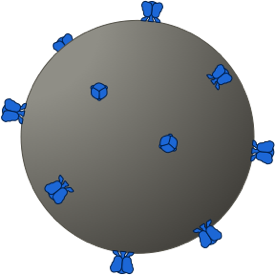 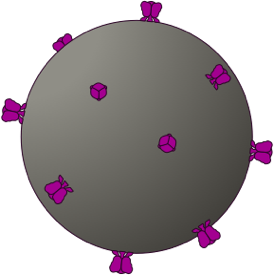 CCR5
CXCR4
CCR5
CXCR4
CXCR4
CCR5
CXCR4
CCR5
Illustration: David H. Spach, MD
Maraviroc: Mechanism of Action
R5-Tropic HIV (R5)
R5-Tropic HIV (R5)
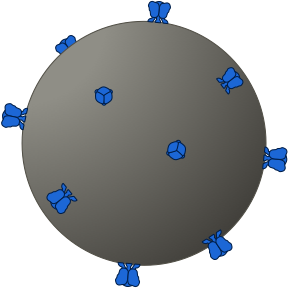 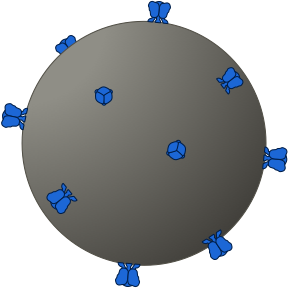 Maraviroc
CCR5 Receptor Conformation Change
CCR5
Illustration: David H. Spach, MD
HIV Entry Inhibitor: CCR5 Antagonist
Maraviroc
Maraviroc
Binds to host CCR5 coreceptor, causing conformational changes that prevents binding of HIV gp120 to the CCR5 coreceptor
Maraviroc
R5 HIV
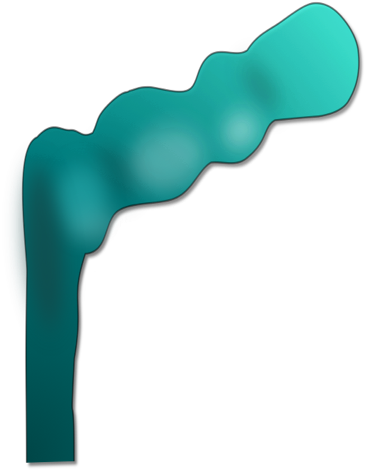 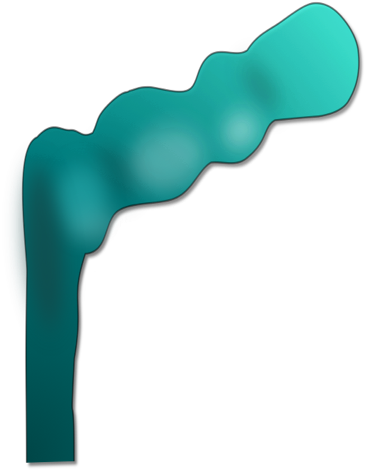 gp120
gp120
Extracellular Space
CCR5 Receptor Conformation Change
CD45
CCR5
CCR5
Coreceptor Tropism Results: Maraviroc Indication
Maraviroc
R5
X4
Dual Tropic
Mixed Tropic
d
No
No
No
R5
X4
R5 / X4
R5
X4
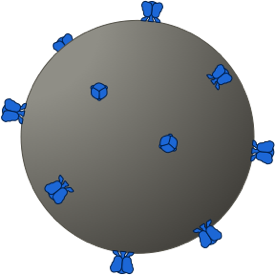 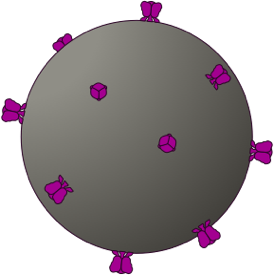 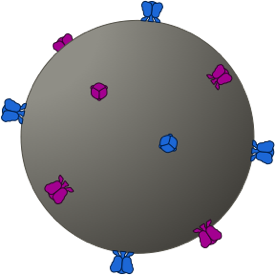 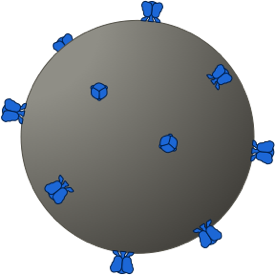 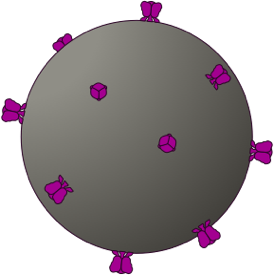 CCR5
CXCR4
CCR5
CXCR4
CXCR4
CCR5
CXCR4
CCR5
Illustration: David H. Spach, MD
Key Clinical Trials
Maraviroc: Summary of Key Studies
Trials in Treatment Naïve
1MERIT: Maraviroc (QD or BID + ZDV-3TC versus Efavirenz + ZDV-3TC)
Maraviroc inferior to efavirenz for virologic suppression
Trials In Treatment-Experienced Persons
2MOTIVATE 1 & MOTIVATE 2: Maraviroc (QD or BID) + OBT
Maraviroc + OBT significantly greater virologic suppression than OBT alone
Switch Trials
3ROCnRal (ARNS 157): Switch to 2-drug Maraviroc + Raltegravir
In treatment-experienced patients, maraviroc + raltegravir lacked virological robustness
1Cooper DA, et al. J Infect Dis. 2010;201:803-13.2Gulick RM, et al. N Engl J Med. 2008;359:1429-41. 3Katlama C, et al. J Antimicrob Chemother. 2014;69:1648-52.
Maraviroc in Patients with Multiclass Antiretroviral Drug ResistanceMOTIVATE 1 and 2: Study Design
Background: Two parallel, randomized, double-blind, placebo-controlled, phase 3 trials comparing 2 does of maraviroc in treatment-experience persons 
Inclusion Criteria 
Age ≥16 years
Treatment experienced
Resistance to ≥ 3 ARV classes
Only R5-tropic HIV
Stable ARV regimen or no regimen for ≥4 weeks with HIV RNA ≥ 5,000 copies/mL
Maraviroc* once daily + OBT
 (n = 414)
2x
Maraviroc* twice daily + OBT 
(n = 426)
2x
1x
Placebo + OBT 
(n = 200)
*MVC dosing:  - 300 mg daily or BID with PI-containing regimens  - 150 mg daily or BID with all other regimens

OBT = Optimized Background Therapy (3-6 agents)
MOTIVATE = Maraviroc versus Optimized Therapy in Viremic Antiretroviral Treatment-Experienced Patients
Source: Gulick RM, et al. N Engl J Med. 2008;359:1429-41.
Maraviroc in Patients with Multiclass Antiretroviral Drug ResistanceMOTIVATE 1 and 2: Results
Week 48: Virologic Response (ITT, missing=nonresponse)
97/232
109/235
19/118
82/182
85/191
16/91
Source: Gulick RM, et al. N Engl J Med. 2008;359:1429-41.
Maraviroc in Patients with Multiclass Antiretroviral Drug Resistance MOTIVATE 1 and 2: Results
Week 48: Change in CD4 Cell Count from Baseline
Change in CD4 count (cells/mm3)
Source: Gulick RM, et al. N Engl J Med. 2008;359:1429-41.
Maraviroc in Patients with Multiclass Drug ResistanceMOTIVATE 1 and 2: Adverse Events
Abbreviations: OBT = optimized background therapy; QD = once daily; BID = twice daily
Source: Gulick RM, et al. N Engl J Med. 2008;359:1429-41.
Adverse Effects
Maraviroc: Potential Severe Drug Reactions
Hepatotoxicity (Black Box Warning)
Maraviroc can cause severe hepatotoxicity +/-severe skin & hypersensitivity reactions
Severe skin rash or systemic allergic reactions may develop prior to hepatotoxicity
Skin rash or systemic allergic reactions
Maraviroc may cause severe severe skin and hypersensitivity reactions +/- hepatoxicity
Reactions include fever, eosinophilia, elevated IgE, or other systemic symptoms 
Timing and Evaluation of Severe Maraviroc-Related Drug Reaction
Timing of severe reactions is approximately 1 month after starting maraviroc
Persons taking maraviroc should have immediate evaluation if they develop any of the following: sign or symptoms of hepatitis, a severe skin rash or systemic allergic reaction
Source: Maraviroc Prescribing Information
Resistance
Resistance to Maraviroc: Change in Viral Tropism
Maraviroc
R5
X4
Dual Tropic
Mixed Tropic
X4
Dual Tropic
Mixed Tropic
Maraviroc Sensitive
Maraviroc Resistant
R5
X4
R5 / X4
R5
X4
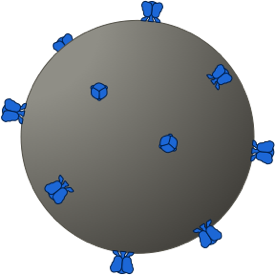 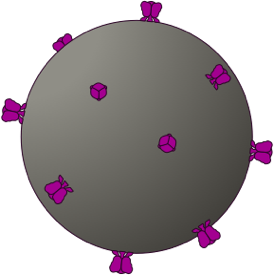 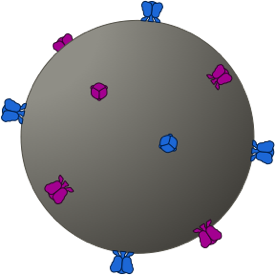 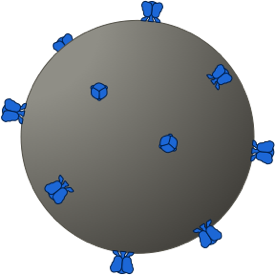 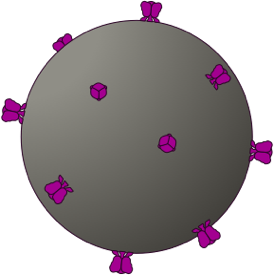 CCR5
CXCR4
CCR5
CXCR4
CCR5
CXCR4
CCR5
CXCR4
Illustration: David H. Spach, MD
Resistance to Maraviroc: HIV Binds to CCR5 in Presence of Maraviroc
R5 HIV
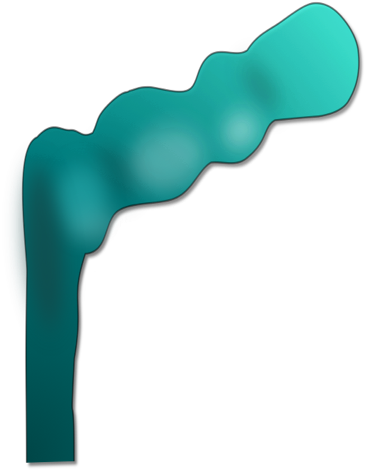 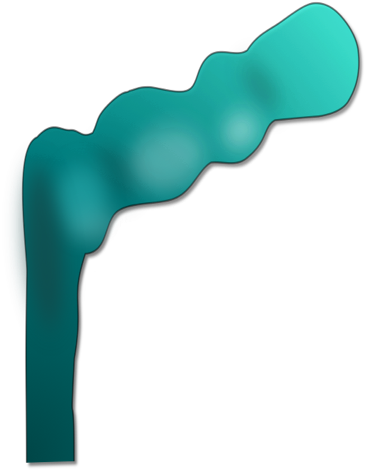 CD4
gp120
gp120
Extracellular Space
CCR5
CCR5
Illustration: David H. Spach, MD
Maraviroc: Summary
Oral, twice-daily HIV entry inhibitor that selectively binds to human C-C chemokine receptor 5 (CCR5)
Need to perform HIV tropism assay prior to use
Typically used as part of salvage antiretroviral therapy for heavily-treatment experienced individuals
Can be combined with other entry inhibitors (ibalizumab, enfuvirtide, fostemsavir), and other salvage antiretroviral medications
Generally well tolerated with few long-term adverse effects or drug interactions, though rarely 
Rarely may cause hepatotoxicity and/or severe skin and allergic reactions